İDARİ VE MALİ İŞLER DAİRE BAŞKANLIĞI
BRİFİNG RAPORU
2020
 (31.12.2020 İtibariyle)
BAŞLIK
BAŞKANLIĞIMIZIN HUKUKİ DAYANAĞI

	İdari ve Mali İşler Daire Başkanlığı, 124 sayılı Kanun Hükmünde Kararnamede belirtilen Komptrolörlük Daire Başkanlığı ve Destek Hizmetleri Daire Başkanlığı’nın, 190 sayılı Kanun Hükmünde Kararname gereği birleştirilmesi ile oluşturulmuştur.
Faaliyet Alanı
-Başkanlığımızın bütçesi altında bulunan ödeneklerin, hizmet ve faaliyetlerin ekonomik ve etkin bir şekilde yerine getirilmesi için insan, para ve malzeme kaynaklarının en uygun ve verimli bir şekilde kullanılmasını sağlamak amacıyla Başkanlığımızın bütçe tasarılarını plan ve program esasına göre hazırlamak ve uygulanmasını takip etmek.
-5018 Kamu Mali Yönetimi ve Kontrol Kanununun 70. maddesi gereği Başkanlığımız altındaki ödeneklerin harcanması esnasında ödenek durumunu izlemek, ihtiyaçların temininde bütçe açısından gerekli tedbirleri almak.
Başkanlığımız personelinin özlük haklarını (maaşlarının hazırlanması, SGK kesintilerinin hesaplanması gibi) ve yolluk ödemelerini gerçekleştirmek.
- Başkanlıkça gerçekleştirilen satın almalara ilişkin her türlü ödeme işlemlerini yürütmek.- Araç, gereç ve malzemenin temini ile ilgili hizmetleri yürütmek.
- Kamu borcu faturalarının ödenmesi ve takibi.
- Üniversitemizin temizlik ve güvenlik işlerini yürütmek.
- Taşınır Kayıt ve Kontrol işlemlerini (her türlü malzemenin giriş-çıkış, depolanması, zimmet teslim, devir ve sayım) yapmak.
Makine teçhizat, mobilya mefruşat ve bilgisayar alımı ihale işlemlerini gerçekleştirmek.
Amaç ve Hedefler
DAİRE BAŞKANLIĞI ŞEMASI
İDARİ VE MALİ İŞLER DAİRE BAŞKANLIĞI
Destek Hizmetleri
Şube Müdürlüğü
Satın Alma Müdürlüğü
Şube
Tahakkuk 
Şube Müdürlüğü
Güvenlik Şube Müdürlüğü
Taşınır Kayıt Kontrol Birimi
Temizlik
Ulaştırma
Sivil Savunma
İdari ve Mali İşler Daire Başkanlığı
5
5
Personel Sayısı
Başkanlığımızda 105 personel çalışmakta olup, görev unvanları ve sayıları aşağıda belirtilmiştir.
6
6
FAALİYET   ve
      PERFORMANS 
           GÖSTERGELERİ
7
7
8
8
ÖDENEKLER VE HARCAMA DURUMU (ÖZET)
9
9
TÜKETİME YÖNELİK MAL VE MALZEME ALIMLARI (03.2)

Tüm Tüketim Malzeme Alımları (Elektrik, Doğal Gaz, Yakıt,  Temizlik malzemesi, Kırtasiye Malzemesi vb)
10
10
HİZMET ALIMLARI (03.5)


Hizmete Dayalı ödemeler, İlan Bedelleri, Haberleşme Giderleri vb ödemeler
11
11
BAKIM VE ONARIM GİDERLERİ (03.7)


Araç Bakım ve Onarım ile diğer bakım ve onarım giderleri ile mamul mal alımları
12
12
MAMUL MAL ALIMLARI (06.1- 06.3)


Mobilya Mefruşat Alımları, Makine Techizat, Elektronik Malzemeler, Devlet Malzeme Ofisi (DMO), Laboratuar, Yazılım, Lisans vb ödemeler
13
13
YOLLUKLAR (3.3)


Geçici ve Sürekli Görev Yollukları
14
14
PERSONEL GİDERLERİ (1.1-2.1)


Personel Maaş Ödemeleri
15
15
İHALE USULÜ İLE YAPILAN ALIMLAR (2886)
16
22/D DOĞRUDAN TEMİN İLE YAPILAN ALIMLAR
18
Rektörlük Taşıt Cetveline kayıtlı ve İdari Birimlerde kullanılan araçlara alınan akaryakıt miktarları:
Alımlar yıllık olarak açık ihale ile yapılmakta, ATOS (Akaryakıt Tüketim Otomasyon Sistemi), araçlara kart takılarak ve Garaj Amirliğinin kontrolü altında gerçekleştirilmektedir. 79.177,046 lt Motorin ve 12.818,04 lt Benzin 2020 yılında tüketilmiştir. (Bu yakıtın 22.078,67 lt’ i jeneratör ve çim biçme makinelerinde kullanılmıştır)
19
20
21
İdari ve Mali İşler Daire Başkanlığı Bütçesinden karşılanan yolluklar ve görevlendirilen kişi sayıları:
22
Avans, kredi yoluyla yapılan alımlar
23
ABONELİĞE BAĞLI ÖDEMELER
24
Sorunlar
Çözüm Önerileri ve Değerlendirme
Kamu mali mevzuatının çok sık olarak değişmesi ve iş yoğunluğundan çalışanların bu değişime uyumundaki güçlükler,
Harcama birimlerinin ödenek yetersizliği nedeniyle plansız ve yoğun talepleri
Mali sorumluluk  nedeniyle personelin motivasyon ihtiyacı,
Yıl içerisinde özellikle mevzuata tabi çalışan personelin hizmetiçi eğitime gönderilmesi
Her bir harcama biriminin bütçesini gerçek ihtiyaçlarına göre düzenlemesi
Mali sorumluluk taşıyan personel için mali haklarının artırılması ile personelin motivasyonu sağlanabilir. Huzur Hakkı Ödemesi gibi
25
25
ARZ EDERİM
26
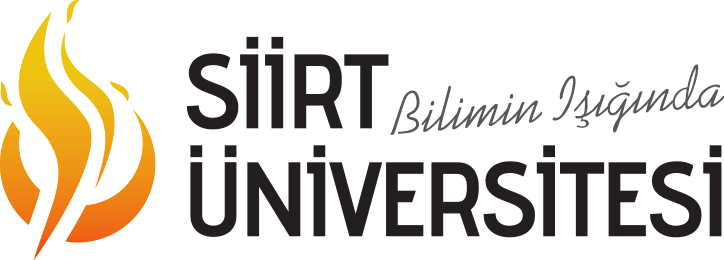